PASKAITYKIME ŽODŽIUS.TRISKIEMENIAI ŽODŽIAI.
Parengė pradinių klasių mokytoja Dalia Šaltenytė
PERSKAITYK IR PASITIKRINK.Užduotį reikia  atlikti darbiniame lape.Perskaityk žodį,aktyvuok figūrą ir ją nutempk.Baigus skaityti uždarant langą spustelti mygtuką
Neįrašyti
voverė
https://www.zoosodas.lt/zinduoliai/rudoji-lape/
http://www.ltvirtove.lt/nuotraukos.php?lt=voveres_nuotraukose
pasaka
https://www.paltarokogimnazija.lt/sena/Mokomoji%20medziaga/paroda%20publ/Sabaliauskait%C4%97%20Asta%20IIc%20pasakos.pdf
dovana
https://www.google.lt/search?q=dovana&source=lnms&tbm=isch&sa=X&ved=2ahUKEwiHv-ilwNnzAhW_AxAIHdJpBpUQ_AUoAXoECAIQAw&biw=1063&bih=901&dpr=1#imgrc=BulikXAITeFYkM
eglutė
https://www.google.lt/search?q=eglut%C4%97&tbm=isch&ved=2ahUKEwiY-fCmwNnzAhVDuyoKHYdtCKUQ2-cCegQIABAA&oq=eglut%C4%97&gs_lcp=CgNpbWcQAzIFCAAQgAQyBQgAEIAEMgUIABCABDIFCAAQgAQyBQgAEIAEMgUIABCABDIFCAAQgAQyBggAEAUQHjIGCAAQBRAeMgYIABAFEB46BAgAEEM6CAgAEIAEELEDOgsIABCABBCxAxCDAToFCAAQsQNQp4gVWOWeFWDEqBVoAHAAeACAAY8BiAHKBpIBAzAuN5gBAKABAaoBC2d3cy13aXotaW1nsAEAwAEB&sclient=img&ei=RVBwYdjCLcP2qgGH26GoCg&bih=901&biw=1063#imgrc=krK3hxqpjPCybM&imgdii=_ORKdiH59GpiAM
kamanė
https://www.vle.lt/straipsnis/kamanes/
gegutė
https://www.silutesetazinios.lt/19012/grynas-lt-miskuose-jau-girdeti-kukuojant-gegute/
mašina
http://www.trucker.lt/2017/02/senieji-toyota-sunkvezimiai/
boružė
https://lt.wikipedia.org/wiki/Septynta%C5%A1k%C4%97_boru%C5%BE%C4%97
ožkelė
https://ru.skelbiu.lt/skelbimai/parduodama-pusantru-metu-ozkele-55875749.html
keturi
https://lovepik.com/image-611496901/new-years-eve-countdown-number-4-festive-png-material.html
pelėda
http://www.klevualeja.lt/2019/01/31/ka-ubauja-peledos/
salotos
https://zolininkas.lt/augalai/sejamoji-salota/
šunelis
https://www.delfi.lt/letena/mano-letena/kodel-neklauso-suo.d?id=78448401
bananas
https://www.delfi.lt/gyvenimas/seima/auksciausia-pasaulio-zole.d?id=587149
kilimas
https://www.gimtadienioprekes.lt/274-kilimai
robotas
https://tetro.lt/p/sokantis-robotas/
katinas
https://www.vetgydykla.lt/2018/01/04/kodel-katinai-zymi-teritorija/
pudelis
https://augintinis.patarimupasaulis.lt/sunu-veisles/104-mazasis-pudelis-poodle
debesis
https://www.mediakatalogas.lt/nuotrauka/920535/debesys-gamta-dangus-debesis-nemokamos-nuotraukos-nemokami-vaizdai
inkilas
https://60plius.lt/2020/03/10/inkilu-kelimo-metas/
bandelė
https://www.google.com/search?q=bandel%C4%97s&rlz=1C1AVUC_enLT778LT778&source=lnms&tbm=isch&sa=X&ved=2ahUKEwivhN_459nzAhXi-yoKHQpCAkEQ_AUoAXoECAEQAw&biw=1063&bih=901&dpr=1#imgrc=RvuF0K9xnQPwWM&imgdii=aqWartIqNtoV-M
kuprinė
https://www.troliunamas.lt/vaikiska-kuprine-i-darzeli-paw-patrol
suknelė
https://www.mazius.eu/silta-suknele
lemputė
https://www.delfi.lt/grynas/aplinka/ar-pradesime-vel-naudoti-kaitrines-lemputes.d?id=70103904
daržovės
https://www.briedis.lt/Mokyklai/Ikimokyklinis-ugdymas/Mokomieji-plakatai/Darzoves-Plakatas-70x100-cm-laminuotas.html
kirmėlė
https://www.efoto.lt/node/67334
parkeris
https://www.fotofabrikas.lt/items/Kanceliarines-prekes/Dovanos-ir-siuvenyrai/860ebec.2-Parkeris-su-plunksna-Edward-RE22P-dezuteje.html
varnėnas
http://www.pauksciai.lt/zvirbliniai/varnenas/
margutis
https://www.dirbinys.lt/rankdarbiai/marguciai/margutis-iv-57155.htm
narvelis
http://www.mainyk.lt/daiktas/liudnas-ziurkeno-narvelis/76838
banginis
https://www.mignalina.lt/2020/01/02/ar-banginiai-isgelbes-musu-planeta/
agurkas
https://sapnininkas.patarimupasaulis.lt/11-agurkas
kopūstas
https://valgiai.lt/sriubos/darzoviu-sriubos/jaunu-kopustu-sriuba/
PUIKU!
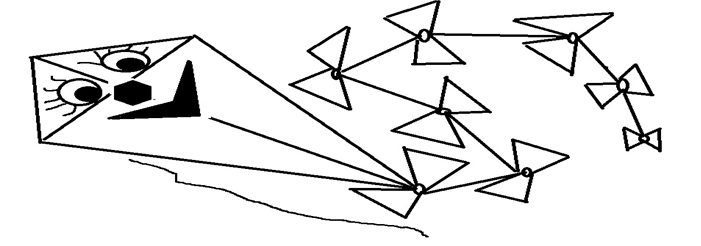